DNA Replication
If a cell is going to replicate, it needs….?
Students: Make a list to answer the question above.
Compare and contrast your list your tablemates
Compile a class list and/or make a class chart
Chromosomes
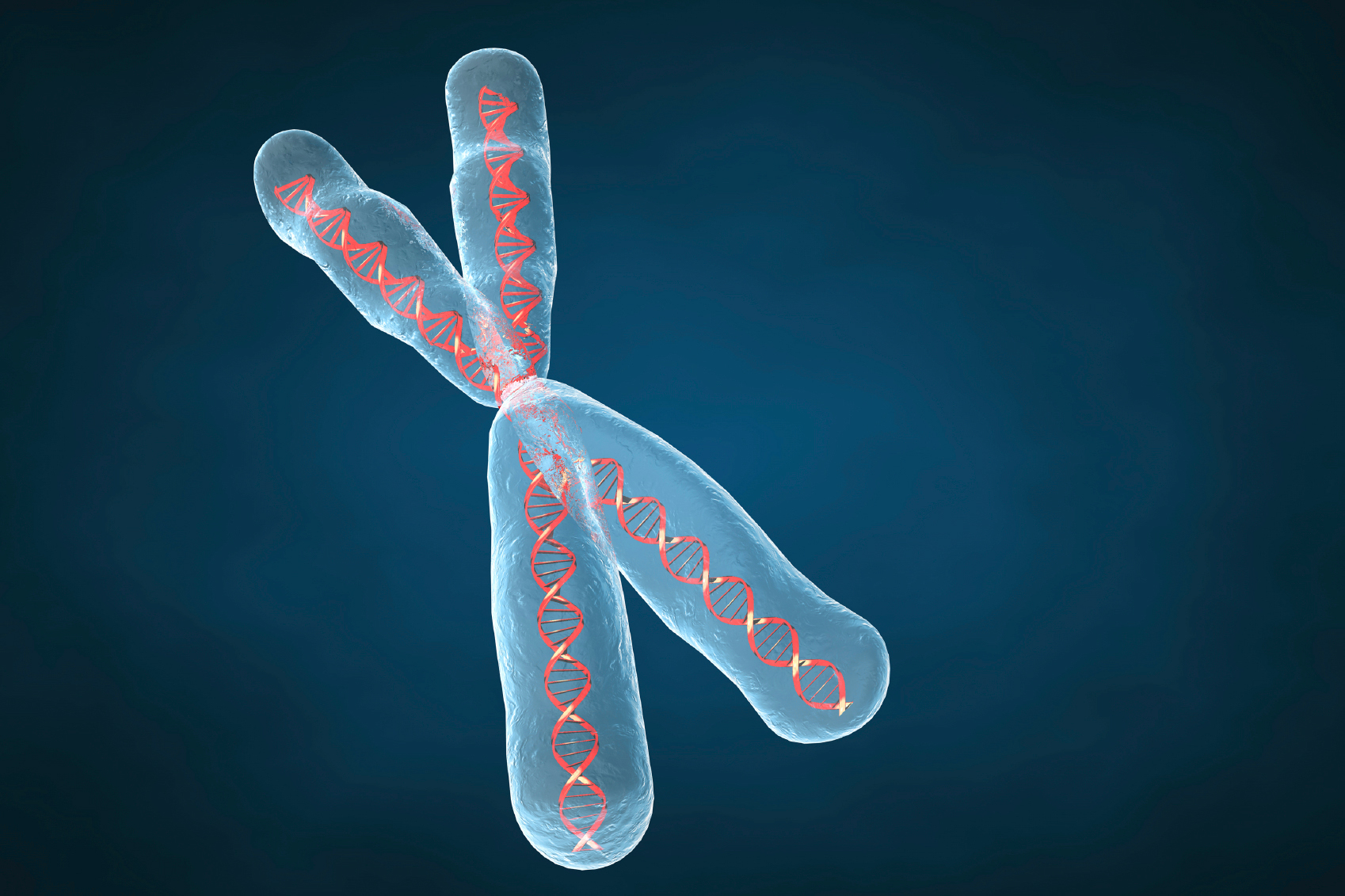 Compact DNA in “X” shape
Why an X?
Chromosome structure
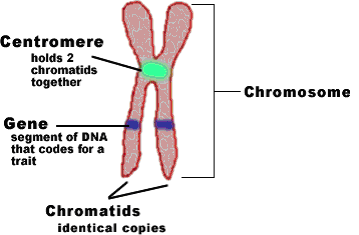 Define
Gene: specific sequence of DNA that codes for a trait

Trait: physical characteristic 
Ex: blonde hair, tall, dimples
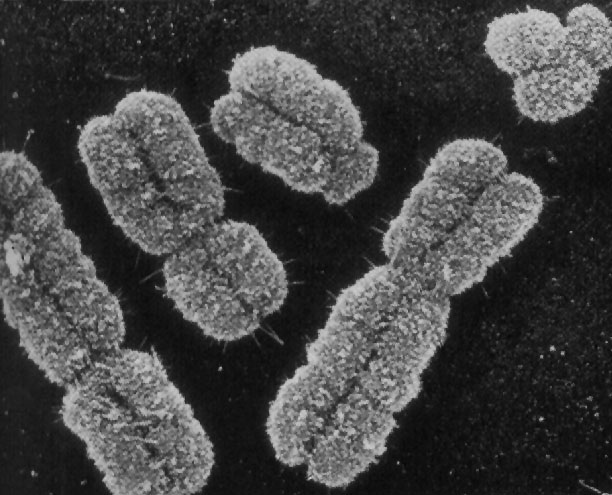 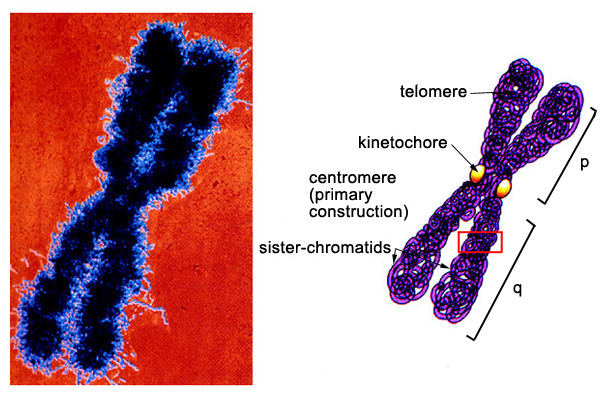 Student Activity
Build a chromosome using the play dough in your baskets
Quiz one another on the parts of the chromosome
Critique this picture 
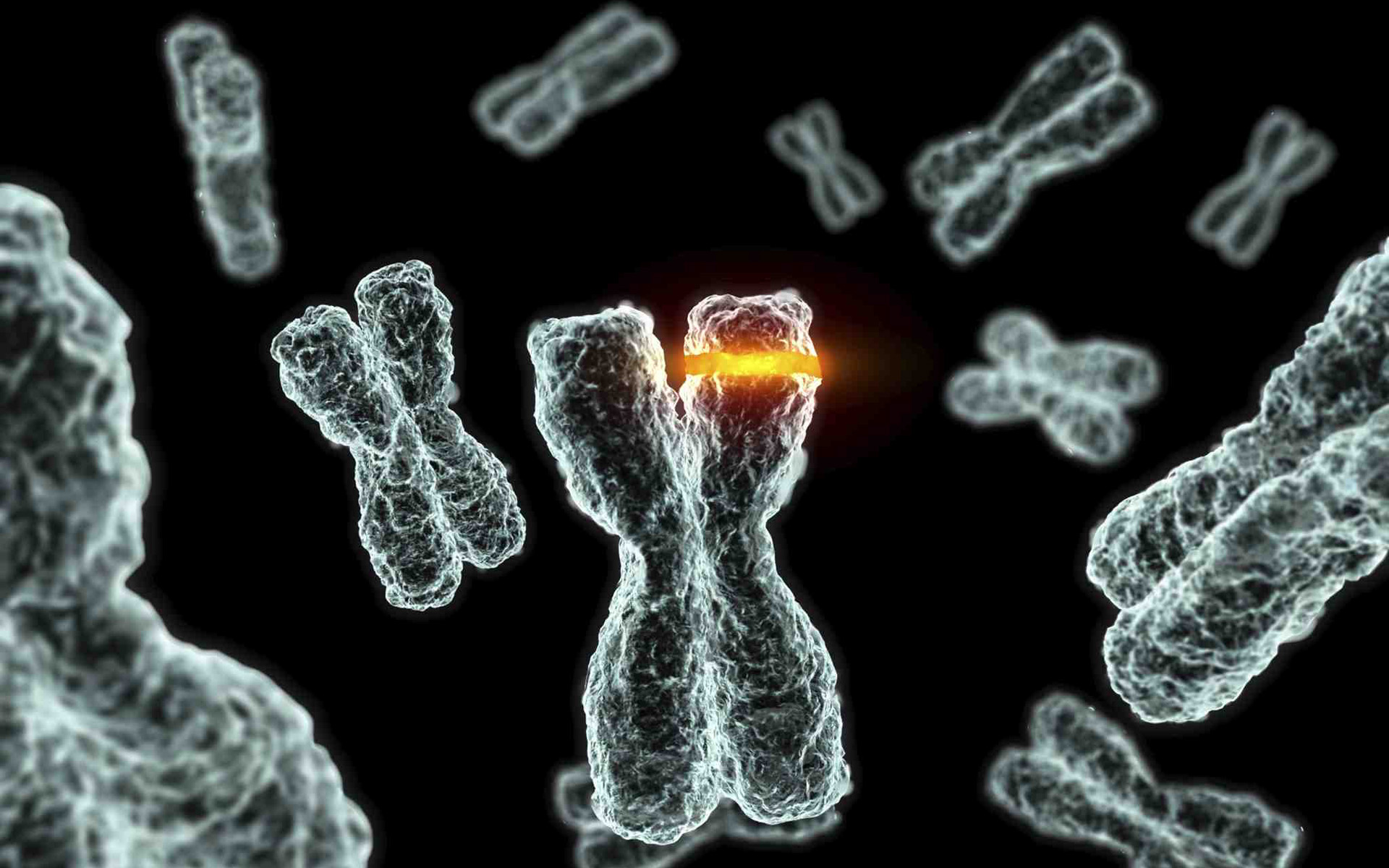 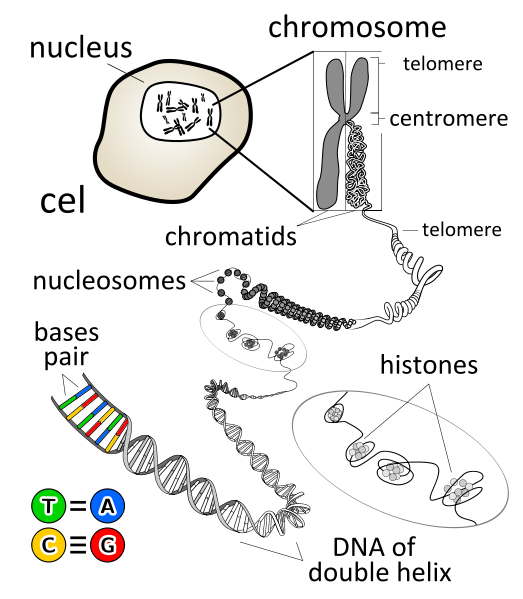 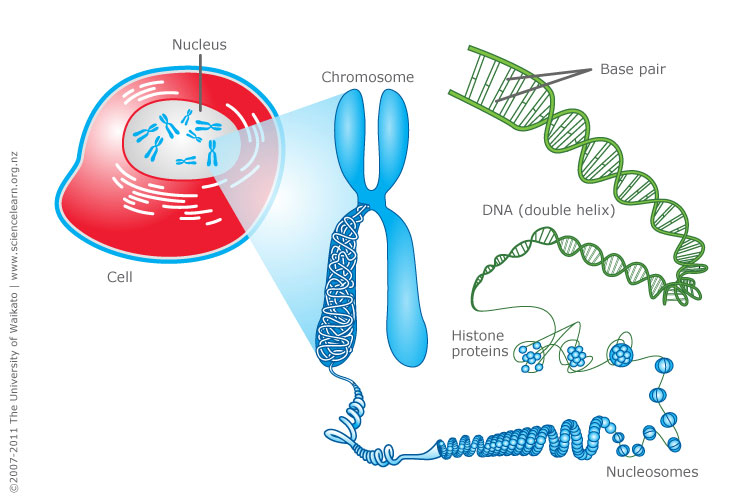 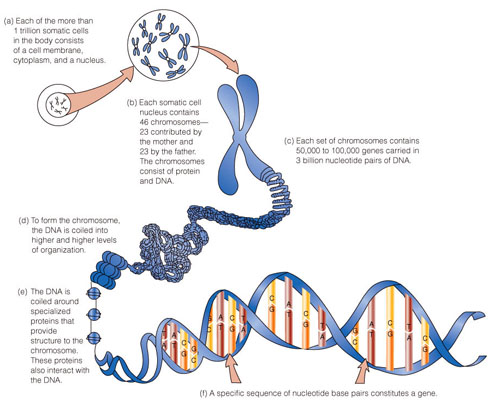 Chromosome structure
http://www.youtube.com/watch?v=gbSIBhFwQ4s
Student Check for understanding
Draw and label a chromosomes
Analyze why DNA condenses into chromosomes 
Evaluate the purpose of a histone
Analyze the relationship between genes and traits
Chromosome numbers
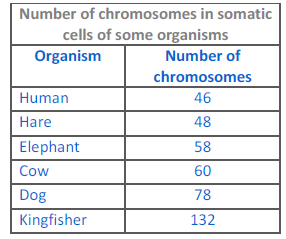 Look up your favorite animal
Does chromosome number relate 
To intelligence?
Types of Chromosomes
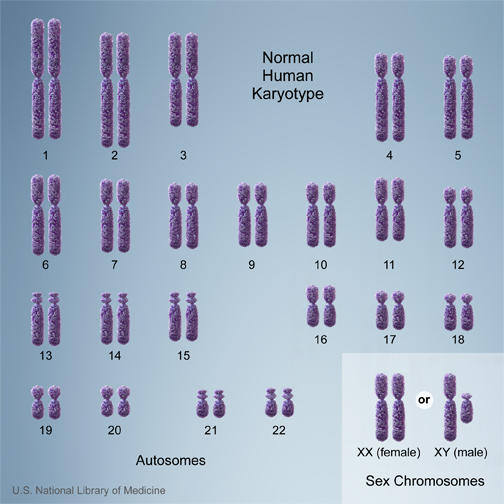 Autosomes V sex chromosomes
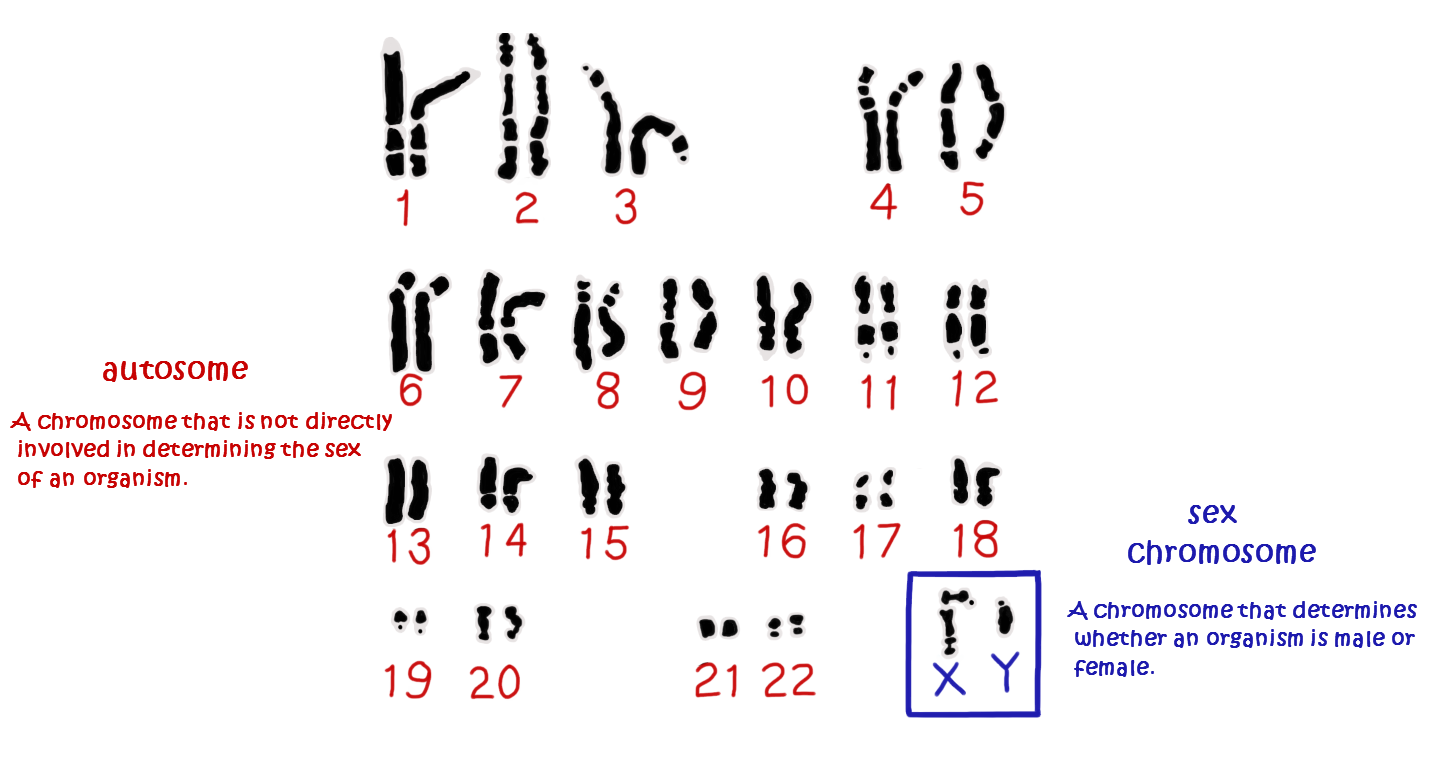 Male V Female
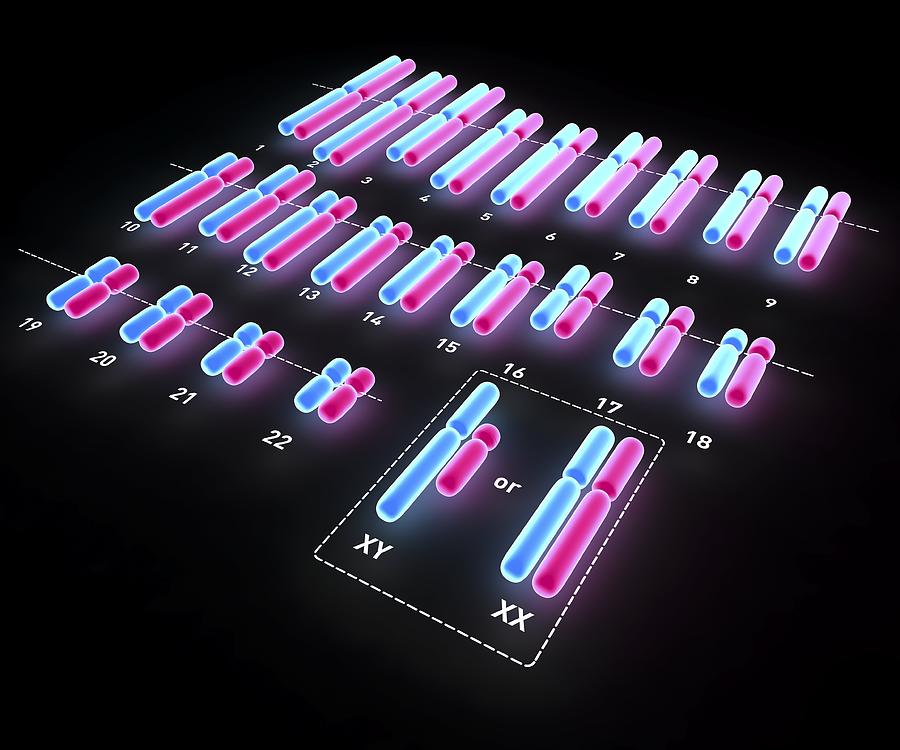 Homologous chromosomes
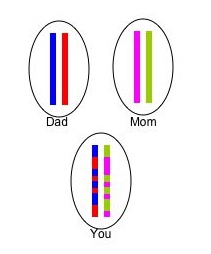 Autosome from mom + autosome from dad
Same size and shape 
Carry same genes
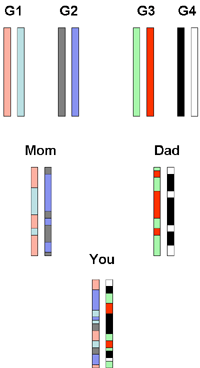 Phenotype
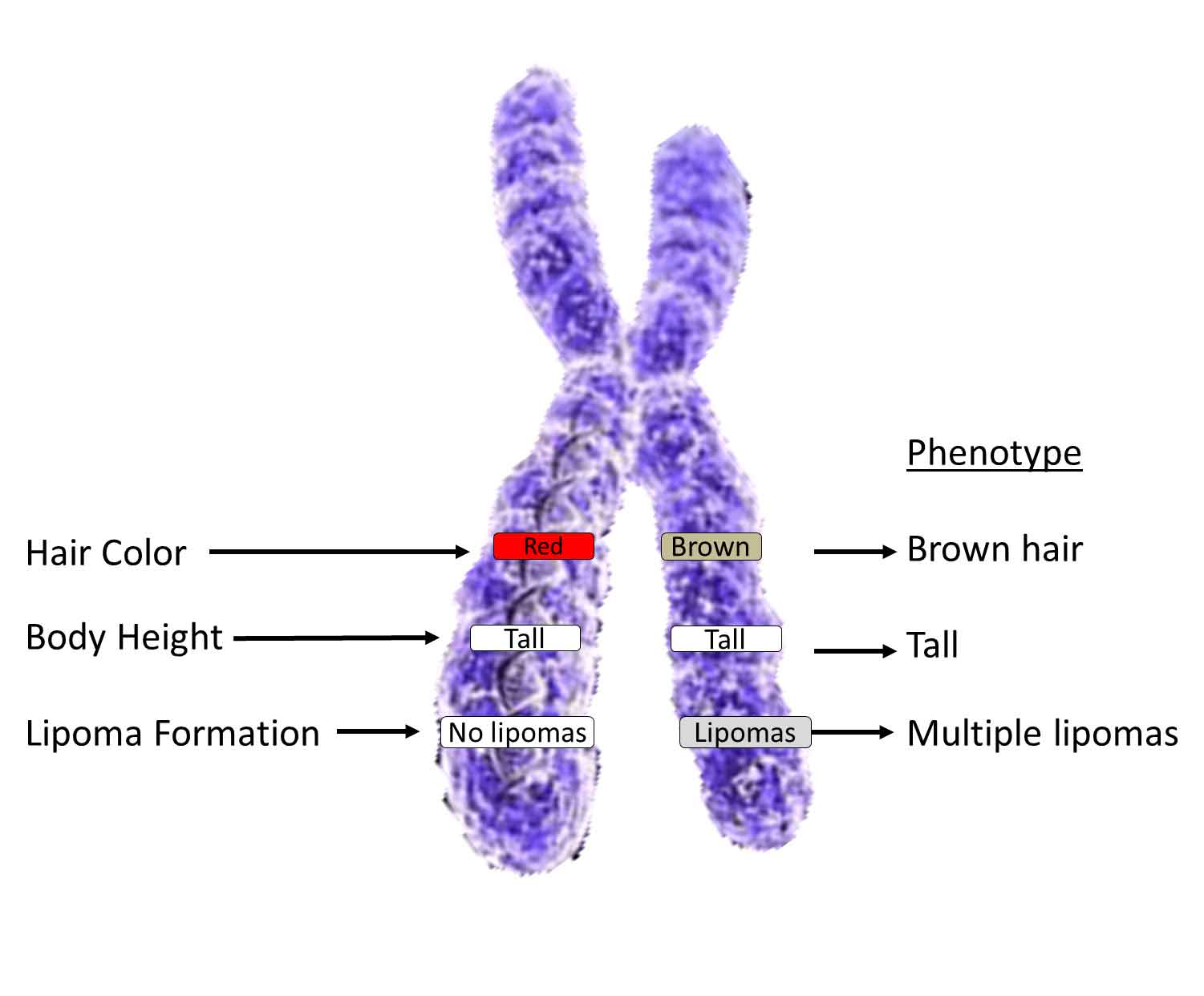 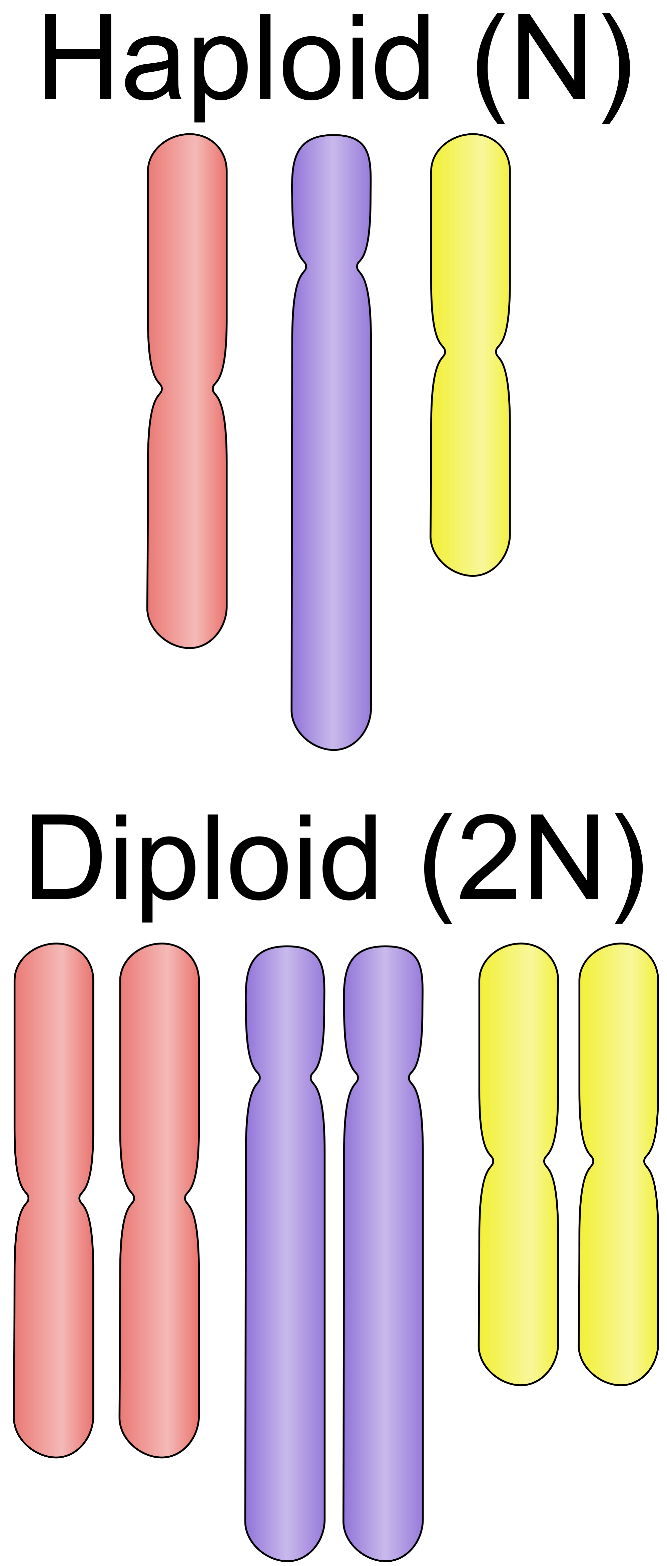 Review:
Haploid V Diploid
Why?!
Why?
Haploid: half the genetic material; gametes (sex cells);
Why?!: later combine to form diploid cell









Diploid: entire set of chromosomes
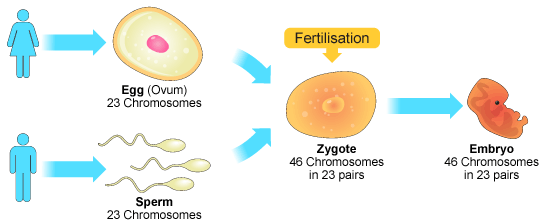 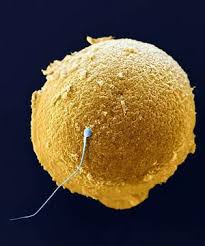 Cell Division- Prokaryotes
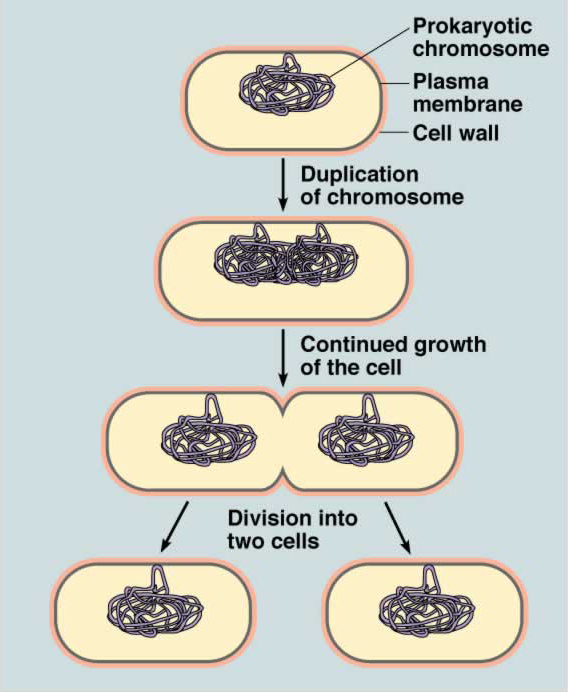 Binary Fission
http://www.youtube.com/watch?v=gEwzDydciWc
RAFTS
Role: Hosting a booth at a science conference
Audience: High school Bio students
Form: Technology and/or poster, model, quiz questions, handout
Topic: Mitosis, Cell Cycle, Meiosis
Strong Verb: Create
The Cell Cycle and Mitosis V Meiosis: Learning Station
Create a booth/learning station with your table mates concerning The Cell Cycle and Mitosis V Meiosis
Need to Know-The Cell Cycle:
5 phases and characteristics of each
Be able to logically link each stage
Discuss how cell division is controlled and what happens when control is lost
Include one current event article; google “uncontrolled cell division latest research”
Need to Know-Mitosis V Meiosis:
Type of cells involved
Purpose-sexual, asexual, genetic variation (Independent Assortment and Crossing Over)
Individual steps in a chronological order 
Clever way to remember how to 
You must include: 5-7 minute presentation
Model that you make or 3D print
Informational Poster, PowerPoint, Prezi, or website page
Audience Interaction and/or handout
5-10 HOTS questions
Class Rubric Ex: